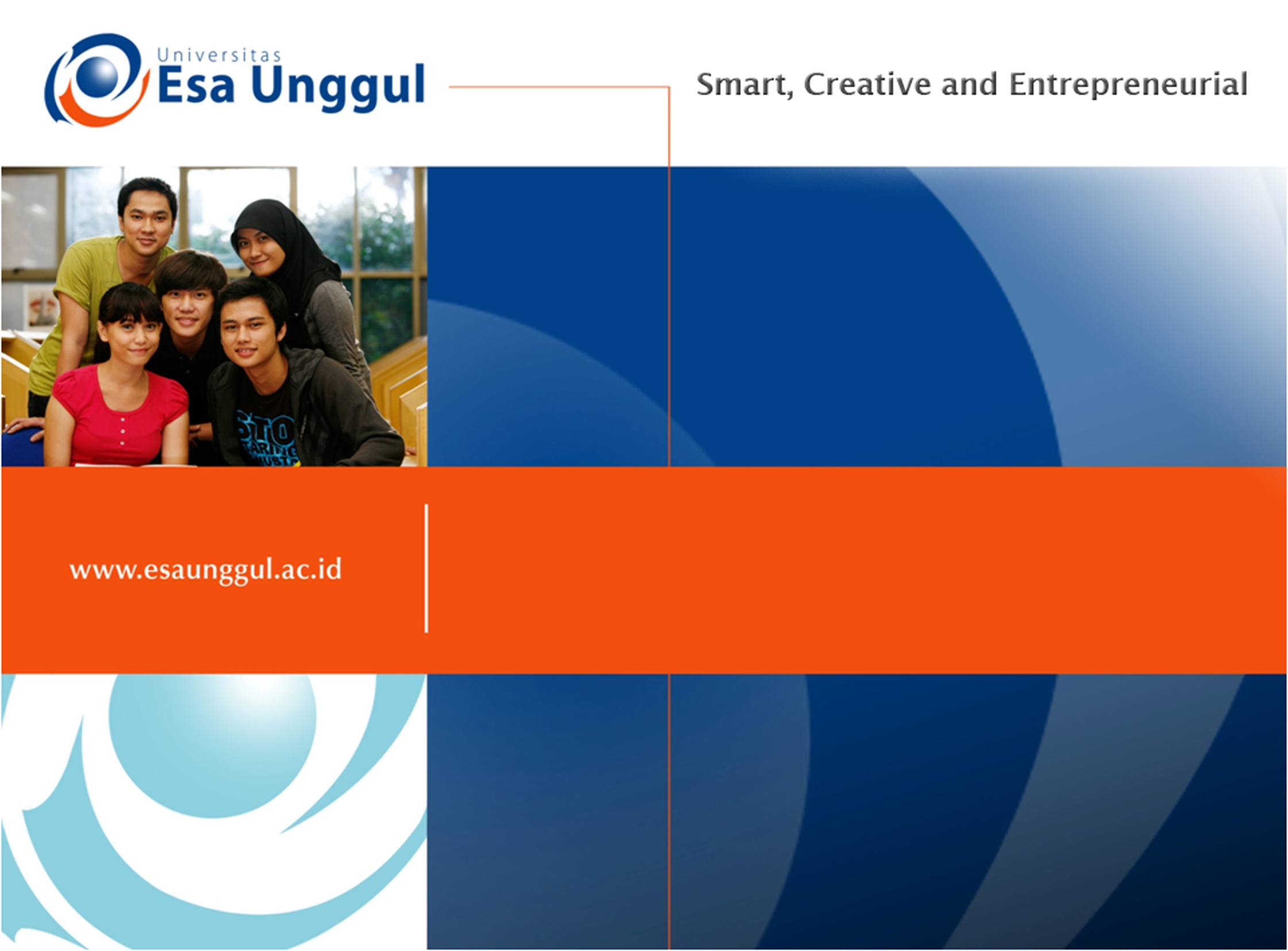 Pembiayaan &Penganggaran KesehatanAnggun Nabila, SKM, MKM
Topik:
NHA, DHA 
Isyu-isyu pembiayaan
Contoh-contoh
Diskusi kelompok
Bagaimana bisa memotret pembiayaan kesehatan
Menerapkan National/District Health Account
Pengelompokan menurut kode akun (code account) sesuai guideline WHO (ICHA = International Classification for Health Account, SHA = System Health Account)
Idealnya ‘spending’ /expenditure, bukan budget, kurun waktu setahun
Financial cost --? Sumber daya apapun dari sumber manapun  yang dikeluarkan, dibeli, digunakan dalam kurun waktu tahun tsb sesuai tujuan dan unit analisis (mis total kes di kab/ kota). Bila diterima ‘in-kind’ diterjemahkan ke nilai rupiah
Agen Pendanaan:
Lembaga/institusi atau entitas dalam sistem yang mengarahkan dana yang telah disediakan oleh sumber pendanaan untuk membeli atau membayar kegiatan yang ada dalam batasan akun kesehatan
Source: Marrk Wheeler, DHA in NTB, Guidance notes for District Team, Nov 2007
sumber Pendanaan:
Lembaga/institusi atau entitas dalam sistem yang menyediakan dana yang digunakan oleh agen pendanaan dalam sistem tersebut
Source: Marrk Wheeler, DHA in NTB, Guidance notes for District Team, Nov 2007
Pendanaan by provider:
entitas yang menerima uang/dana  sebagai ganti atau mendukung upaya menghasilkan kegiatan dalam batas akun kesehatan yang telah disepakati
Source: Marrk Wheeler, DHA in NTB, Guidance notes for District Team, Nov 2007
Pendanaan by fungsi:
jenis jenis barang dan pelayanan yang disediakan dan kegiatan yang dilakukan dalam batas-batas health account dan dikelompokkan berdasarkan tujuan
Source: Marrk Wheeler, DHA in NTB, Guidance notes for District Team, Nov 2007
Beberapa pertanyaan Utama
Apakah belanja untuk kesehatan cukup?
Apakah terlalu banyak belanja untuk pelayanan kuratif, dibanding kesehatan masyarakat?
Apakah belanja terlalu sedikit atau terlalu banyak untuk gaji, atau obat, atau konstruksi, atau pemeliharaan?
Berapa banyak belanja untuk administrasi?
Apa saja yang didanai donor, bagaimana supaya belanja bisa menjadi lebif efektif?
Isyu-isyu (1):Kecukupan (Adekuasi)	Berapa idealnya? Meski tidak ada ukuran mutlak, tetapi 	diperkirakan oleh WHO/ WB/ Macroeconomics sekitar 	$ 34 atau USD 40, atau 5% GDP, atau Rp 42.000/ cap 	Bagaimana kondisi saat ini?	Pemetaan (besar, sumber, penggunaan): NHA, DHA, 	perbedaan potensi daerah	Kebutuhan dana: costing (P2KT, SPM) 	Desentralisasi?
Isyu-isyu  (2):
Persoalan alokasi sumber daya: efisiensi, equity (pemerataan), sustainability (langgeng)
Efisien: bagaimana penggunaan, prinsip ‘worth spent’
Equity (pemerataan): prinsip keadilan  siapa dapat apa?
Peran Pemerintah: public goods & Gakin
Faktor-faktor need, geografi, sosioekonomi
Dalam SKN : UKM dan UKP
Desentralisasi: Pem. Pusat & Daerah
equity egaliter (you get what you need and you pay what you can afford)
Sustainability: habis proyek habis kegiatan?
Mobilisasi Sumber daya: Pemerintah, Swasta, masyarakat
Cita-cita Pembiayaan
Cakupan universal: setiap penduduk ‘insured’ memiliki jaminan/asuransi kesehatan
Suatu konsep pembiayaan kesehatan dimana out of pocket minimal atau affordable 
Subsidi Melalui sisi Supply atau demand? Pendekatan yang dilakukan adalah dengan menetapkan tarif puskesmas dan RS yang “terjangkau” (sisi supply)
Persoalan tidak hanya barier biaya  Pemda membantu
Kelompok Mampu
Kelompok Formal
Kelompok Informal
Kelompok MASKIN
Berbagai contoh
Inggris dan Saudi Arabia memberikan pelayanan kesehatan gratis bagi semua penduduk, termasuk transplantasi. Swedia juga menerapkan pembiayaan kesehatan bersumber pajak/ government revenue
Kanada dan negara-negara maju di Eropa (Jerman), Australia, Asia (Korea, Jepang, Taiwan), dan Kanada menerapkan sistem asuransi kesehatan nasional. Semua penduduk memiliki asuransi kesehatan
Amerika Serikat menerapkan asuransi komersial, program subsidi hanya bagi lansia dan penderita penyakit terminal.
Contoh di tanah air
Beberapa kabupaten (biasanya dikaitkan dengan politis): membebaskan biaya kesehatan di puskesmas dan RSUD
Kaltim: menambah premi untuk PNS untuk hindari cost sharing dan menjamin gakin melalui PT Askes 
Tabanan (2008): Jamkesmas dengan kuota, sisanya ditanggung Pemda kerjasama dengan PT Askes, plus premi untuk personil non PNS/ TOMA, askes PNS…..  Keinginan ‘universal coverage’.. RSUD menjadi BLU sehingga mampu mengelola dengan berkualitas dan insentif yang baik bagi tenaga medis
MENGHITUNG KESENJANGAN (RESOURCE GAP)
Dengan mengetahui sumber daya yang dikorbankan (spending atau expenditure) dapat diketahui ‘ketersediaan’ selama ini (resource available)
Misal: trend exp utk HIV-AIDS selama 3 tahun
Dengan mengetahui berapa biaya dibutuhkan untuk mencapai target suatu program dapat diketahui berapa sumber daya dibutuhkan (resource needed)
Misal: kebutuhan utk HIV-AIDS sd 2011
Bila diketahui kedua informasi tsb, dapat diidentifikasi kesenjangan (resource gap)
Misal: ternyata terdpt kekurangan dana sebesar Rp…………………, itupun bila kontribusi donor tetap, dibutuhkan advokasi